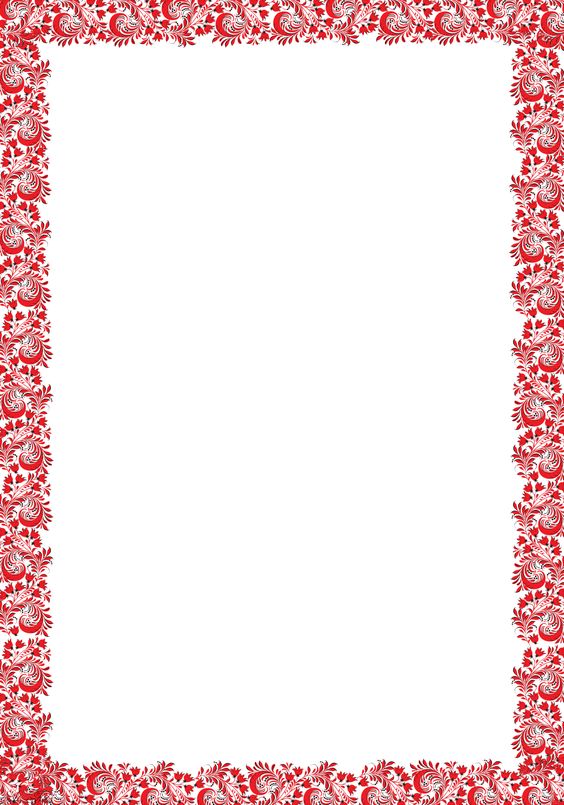 Розучування віршів про Україну, мову, природу тощо

     
            Підготував: Михасевич Андрій
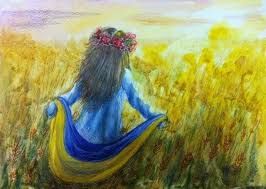 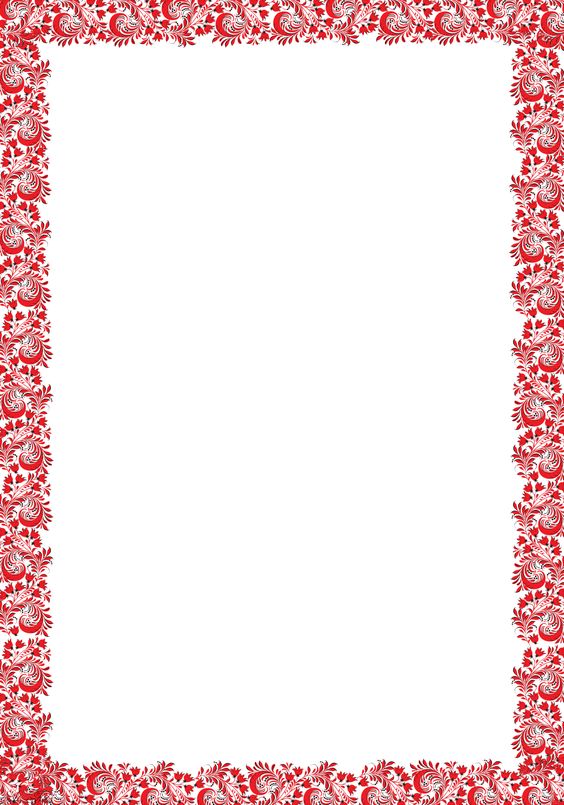 Україна,Рідний край,Поле, річка,Синій гай.Любо стежкою іти – Тут живемо я і ти!
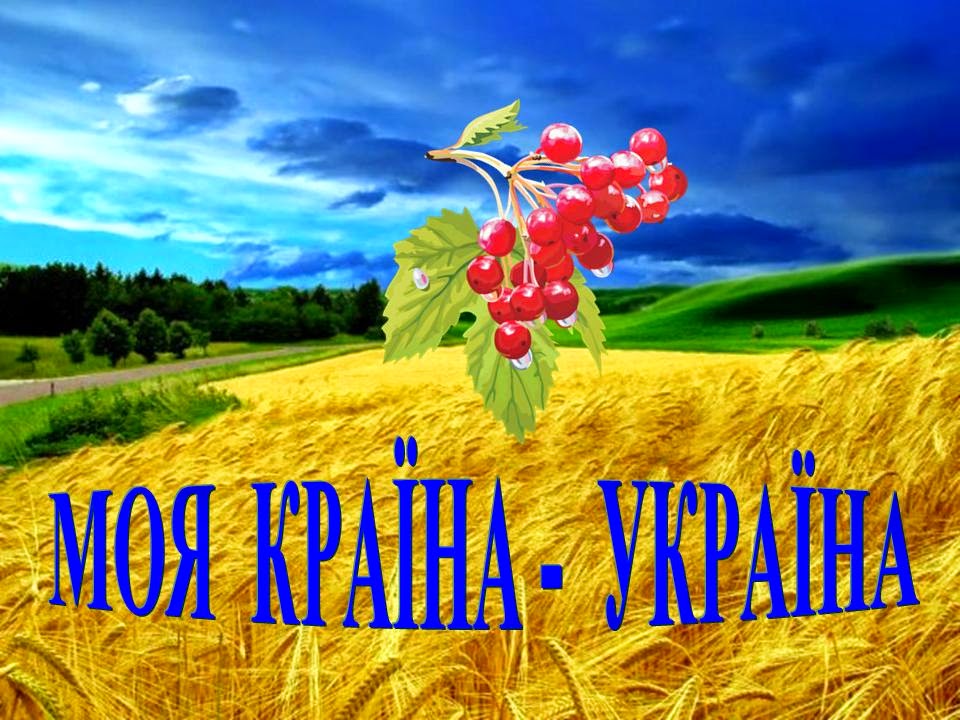 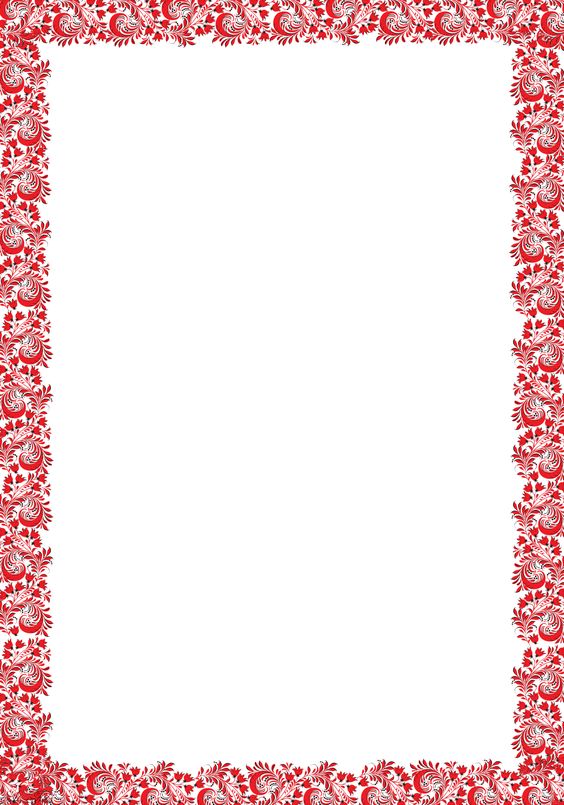 Ой ти, ненька-Україна,Я тебе кохаю,В свiтi кращої країниЯ не знаю.Чорне море, степ широкий,Зеленi Карпати,I пiд небом синьоокимСтежина до хати.
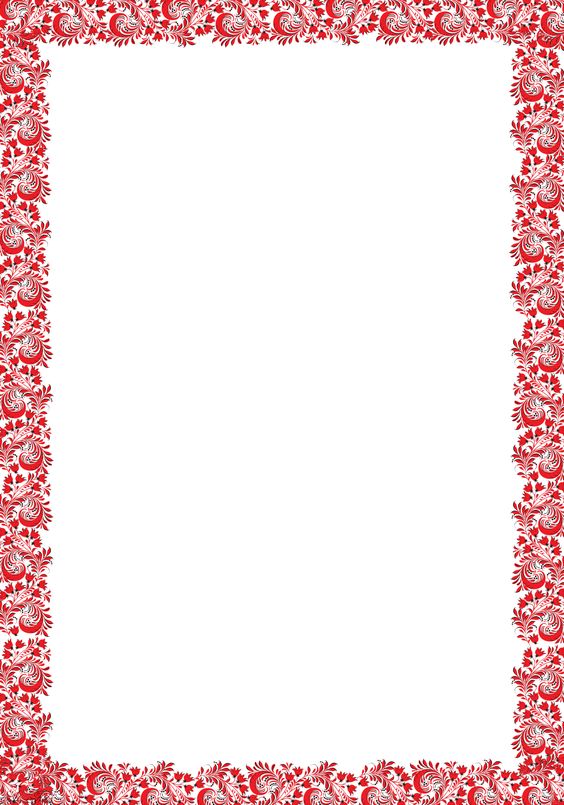 Наша славна Україна, Наше щастя і наш рай, Чи на світі є країна Ще миліша за наш край?
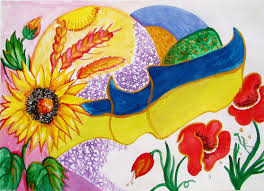 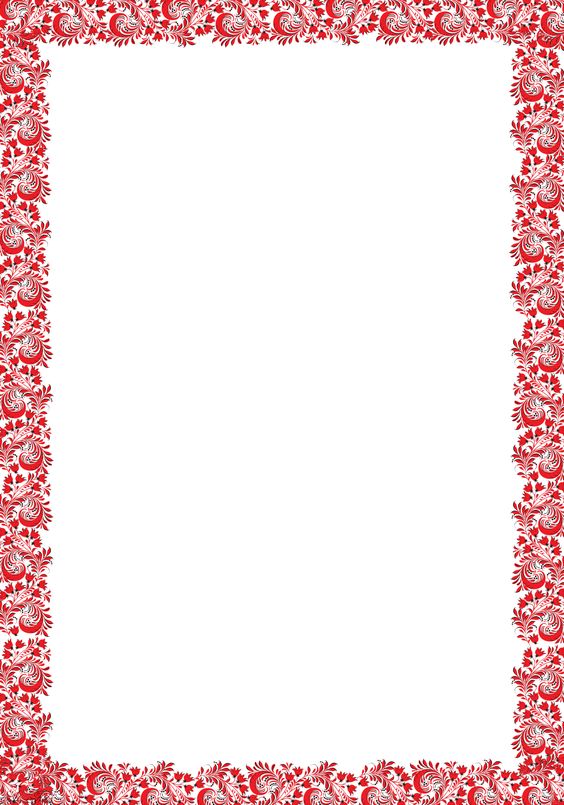 РІДНЕУкраїна – рідний край,Рідне поле, зелен гай,Рідне місто й рідна хата,Рідне небо й рідна мати.Я. Скидан
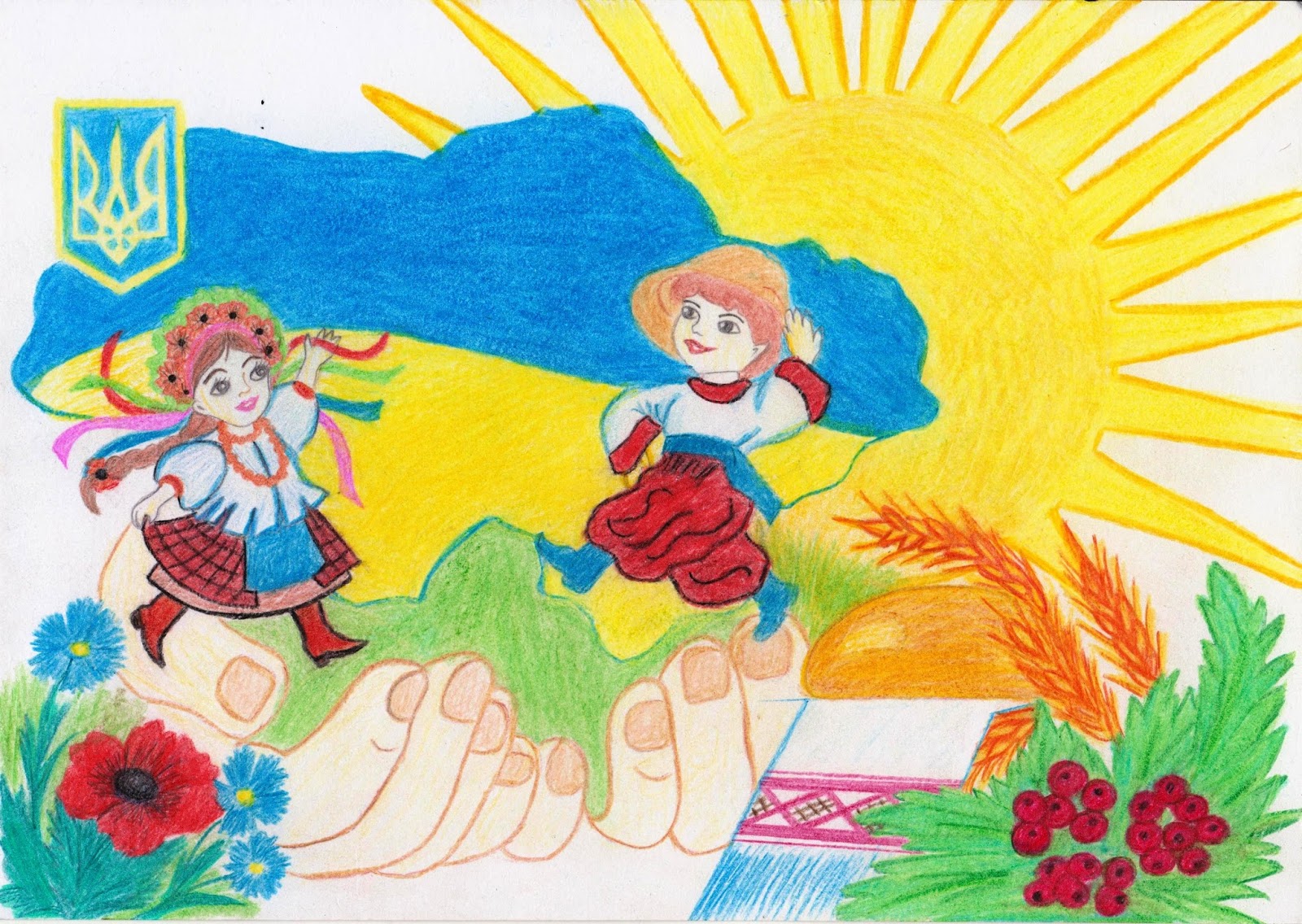 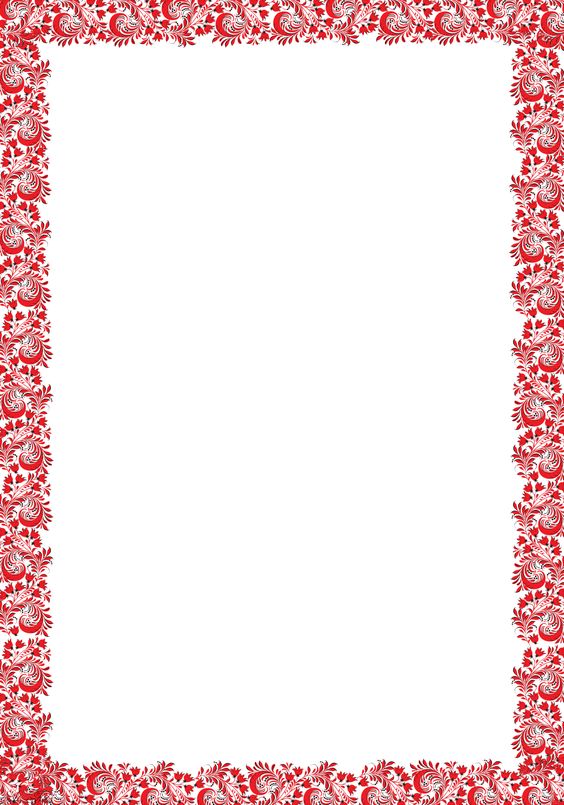 У РІДНОМУ КРАЇОдна Батьківщина, і двох не буває, Місця, де родилися, завжди святі. Хто рідну оселю свою забуває, Той долі не знайде в житті.
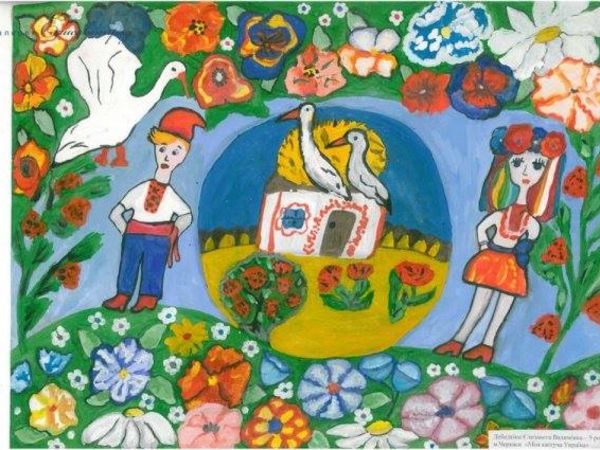 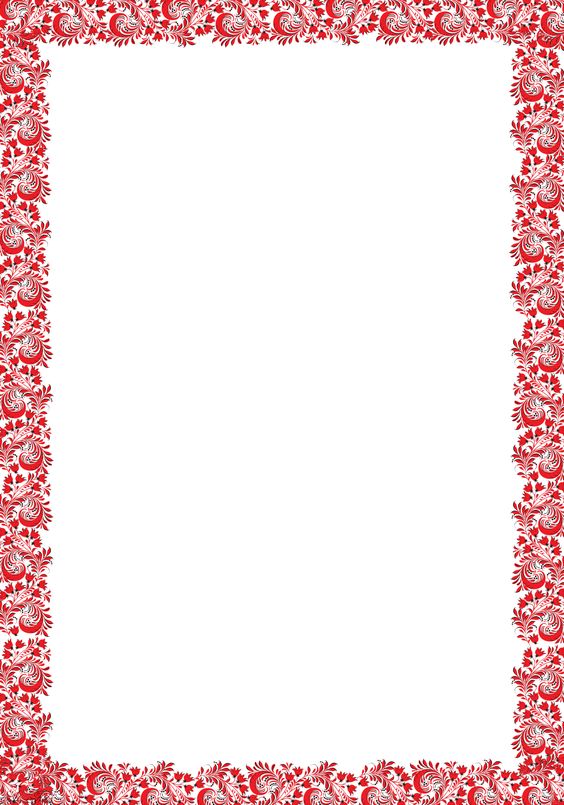 УКРАЇНАДужче і дужче кругом Пісня гримить солов'я. Гори мовчать над Дніпром Це — Україна моя.
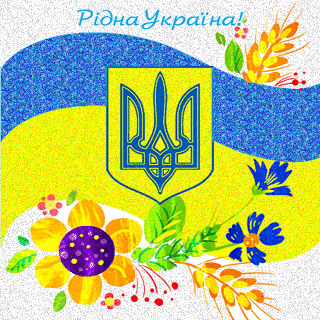 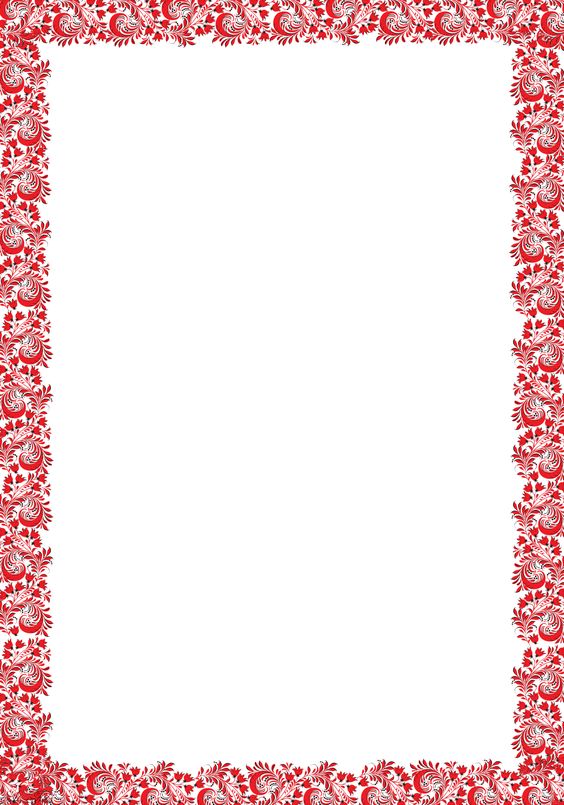 МІЙ КРАЙУкраїна — край мій рідний Від Кавказу по Карпати, І веселий, і свобідний, І великий, і багатий.
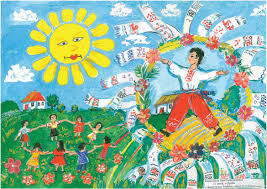 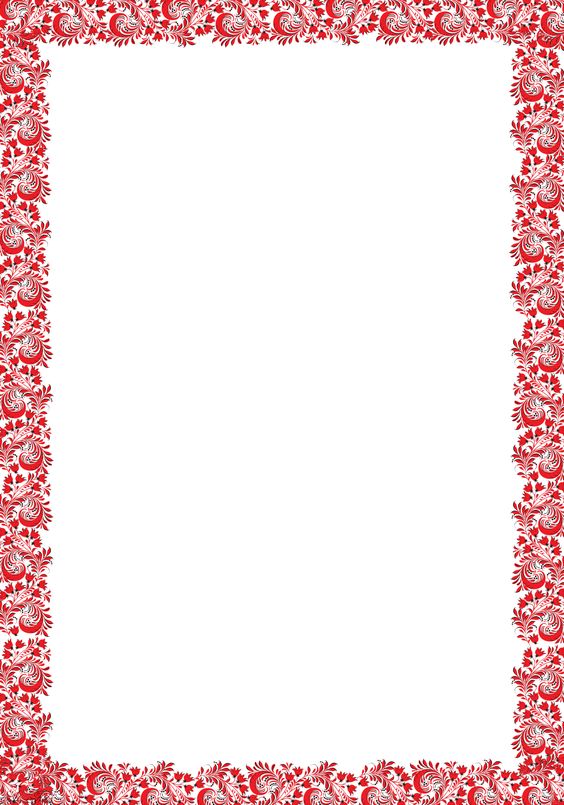 З ТОБОЮПослухай, як струмок дзвенить,Як гомонить ліщина.З тобою всюди, кожну митьГоворить Україна.
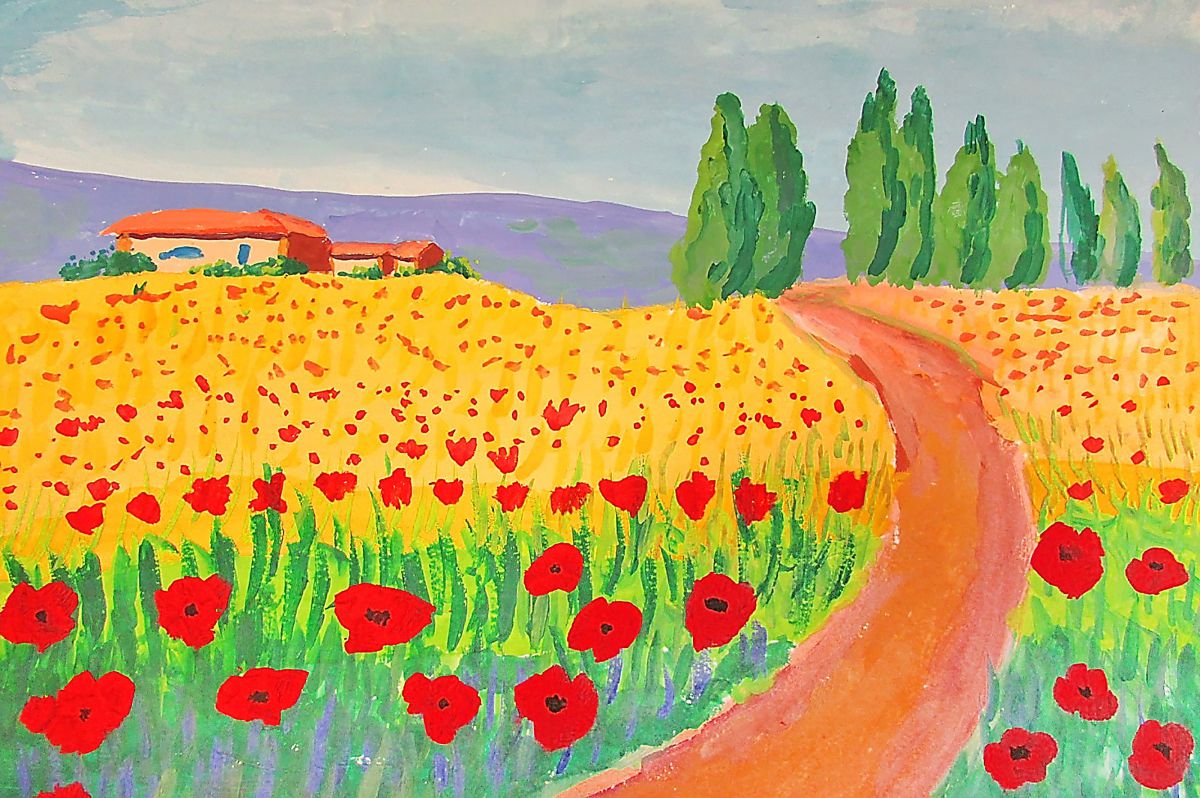 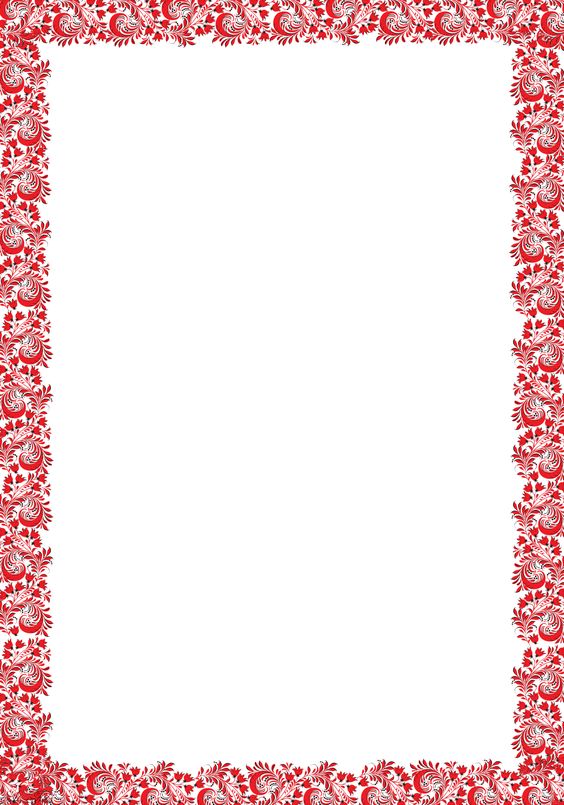 ДОБРИЙ ДЕНЬ, УКРАЇНО МОЯ!Струмок серед гаю, як стрічечка.На квітці метелик, мов свічечка.Хвилюють, малюють, квітують поля – Добридень тобі, Україно моя!П. Тичина